Conduite a tenir devant une IRA obstructive
Présenté par: Dr KARA
Service de Chirurgie Urologique et De Transplantation Rénale 
Pr Sayoud
Plan
Introduction.
Définition.
Physiopathologie; et principaux types d’IRA.
Diagnostique.
Prise en charge thérapeutique.
Conclusion.
Référence.
Introduction [1]
L'insuffisance  rénale  aiguë  (IRA)  obstructive correspond  aux  insuffisances  rénales  dues à  une  obstruction  aiguë  des  voies  urinaires à  l'étage  supra vésical,  survenant  de  façon bilatérale  ou  sur  rein  unique  anatomique  ou fonctionnel.
ce  type  d'IRA  est  dit  «  post-rénal  »  car  son  étiologie  se  situe  en  aval des  reins. 
Elle  représente  2  à  10  %  des  causes  d'IRA.
Introduction [1]
Sa  découverte  nécessite  une  prise en  charge  médico-chirurgicale  en  urgence.  La suppression  précoce  de  l'obstacle  conditionne la  réversibilité  de  l'insuffisance  rénale.

Le  but du  traitement  initial  est  de  lever  l'obstacle  en gérant  en  parallèle  les  complications  de  l'IRA et  d'orienter  la  prise  en  charge  ultérieure  de l'étiologie  de  l'obstacle.
Définition [2]
L’insuffisance rénale aiguë (IRA) se définit par une diminution rapide du débit de filtration glomérulaire (DFG) avec pour conséquence une défaillance de la fonction rénale antérieurement stable.
 L'IRA se caractérise par l’apparition de complications qui résultent de l’impossibilité des reins à assurer l’homéostasie hydro-électrolytique et acido-basique et à éliminer les déchets produits par l’organisme.
Physiopathologie; et principaux types d’IRA[3]
L’IRA obstructive ou post rénale,(10 % des IRA), est en rapport avec un obstacle sur le haut appareil urinaire. L’obstacle intrinsèque ou extrinsèque, peut être double et siéger sur la voie excrétrice des deux reins ou unique et siéger sur celle d’un rein unique anatomique ou fonctionnel.
Un obstacle sur la voie excrétrice supérieure, aigu ou chronique, entraîne un arrêt de la diurèse puis une augmentation de la pression d’amont dans les tubules rénaux et un blocage de la filtration glomérulaire. Dans les obstructions aiguës complètes , la diurèse s’effondre en quelques heures si l’obstacle est unilatéral, plus lentement s’il est bilatéral.
Physiopathologie; et principaux types d’IRA[3]
En l’absence de levée rapide de l’obstacle, des lésions irréversibles du parenchyme rénal peuvent apparaître. La possibilité de récupération de la fonction rénale est généralement inversement liée à la durée de l’obstruction.
Les autres causes d’IRA, donc non obstructives, comprennent:  
l’IRA fonctionnelle ou pré rénale (25 % des cas).                               
l’IRA organique ou parenchymateuse (65 % des cas).
Tableau 1 : Principales causes d’IRA obstructives
Figure 1 : étiologies IRA fonctionnelle.
Figure 2 : Étiologies IRA organique.
Diagnostique[5]
La  présentation  clinique  de  l'IRA  obstructive  varie  selon :
 le terrain.
 le  site  de  l'obstacle.
 la  rapidité  d'installation  et  le caractère  complet  ou  incomplet  de l'obstruction.
Diagnostique[5]
Lorsqu'une obstruction  chronique  est  à  l'origine  de  l'insuffisance   
   rénale  le patient  est  souvent  asymptomatique.  À  l'inverse,  une  
   IRA obstructive  est  en  général  symptomatique,  la  douleur  
   traduisant  la  distension  de  la  vessie,  de  l'arbre  urinaire  ou  
   l'hydronéphrose. 
 L'examen  radiologique  prescrit  en  première  intention  est  l'échographie.
Diagnostique[5]
Examens complémentaires à réaliser devant une insuffisance rénale aiguë.
Prise en charge thérapeutique[6]
Traitement d’urgence:
Correction des troubles métaboliques.
Drainage en urgence du haut appareil urinaire.
Surveillance de la diurèse.

Traitement étiologique : en fonction de la cause .
Prise en charge thérapeutique[6]
Traitement d’urgence:
Correction des troubles métaboliques:
Il faut tout d’abord corriger les troubles métaboliques, en urgence, avant tout geste chirurgical, s’ils engagent le pronostic vital. Ils comprennent essentiellement :
l’hyperkaliémie supérieure ou égale à 6,5 mEq/ml (risque de troubles du rythme cardiaque mortels), 
l’hyperhydratation avec surcharge hydrosodée à l’origine d’un OAP.
acidose majeure (réserve alcaline inférieure à 10 mmol/l).
Prise en charge thérapeutique[6]
L’épuration extrarénale peut être effectuée soit par hémodialyse, soit, plus rarement, par dialyse péritonéale.
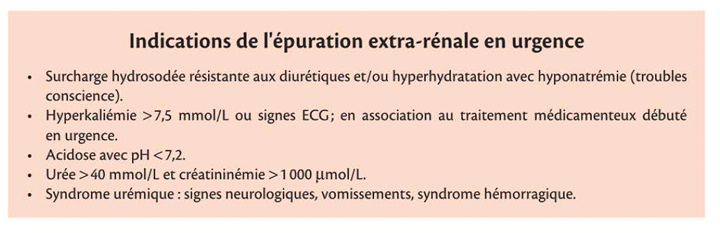 Prise en charge thérapeutique[6]
Traitement d’urgence:
Drainage en urgence du haut appareil urinaire:
Cette phase thérapeutique est réalisée d’emblée ou après épuration extrarénale en cas de troubles métaboliques mettant en jeu le pronostic vital. Le drainage est effectué :
soit par voie rétrograde (sonde urétérale simple ou une sonde double J), 
soit par néphrostomie percutanée.
Chirurgie conventionnelle (exceptionnelle)
Prise en charge thérapeutique[6]
Traitement d’urgence:
Surveillance de la diurèse:
Elle est capitale après le drainage afin de dépister un syndrome de « levée d’obstacle » provoqué par une hyperdiurèse secondaire à la perte de concentrations des urines du (des) rein(s) en amont de l’obstacle.
Prise en charge thérapeutique[6]
Traitement étiologique:
envisagé secondairement, une fois la fonction rénale corrigée.
Conclusion
L’IRA obstructive est une urgence médicochirurgicale .
Il faut dépister des troubles métaboliques nécessitant une correction 
   immédiate ou une épuration extrarénale en urgence.
L’échographie rénale permet de confirmer le diagnostic dans la 
   plupart des cas.
Le traitement des IRA obstructives comporte trois étapes selon le 
   degré d’urgence :
le traitement des troubles métaboliques provoqués par l’IRA.
le drainage de la voie excrétrice obstruée.
le traitement de la cause de l’obstacle.
Références
[1] D.  Guerrot. F.  Tamion .Insuffisance  rénale  aiguë  obstructive  :le  point  de  vue  du  réanimateur. Elsevier  Masson 2012.F19.
[2] Pr Julien Bohé . Dr Laurent Juillard . Insuffisance rénale aiguë — Anurie. LA REVUE DU PRATICIEN, VOL . 57, 15 NOVEMBRE 2007.p1953.
[3] F. Sallusto et al. Anurie par obstacle de la voie excrétrice.2011Elsevier Masson.p 1.2.
[4] Marie-Aimée Perrouin-Verbe, Véronique Phé Item 343 (Item 252) - Insuffisance rénale aigue - anurie .
[5] D.  Guerrot. F.  Tamion .Insuffisance  rénale  aiguë  obstructive  :le  point  de  vue  du  réanimateur. Elsevier  Masson 2012.F20.
[6] F. Sallusto et al. Anurie par obstacle de la voie excrétrice.2011Elsevier Masson.p5;6.